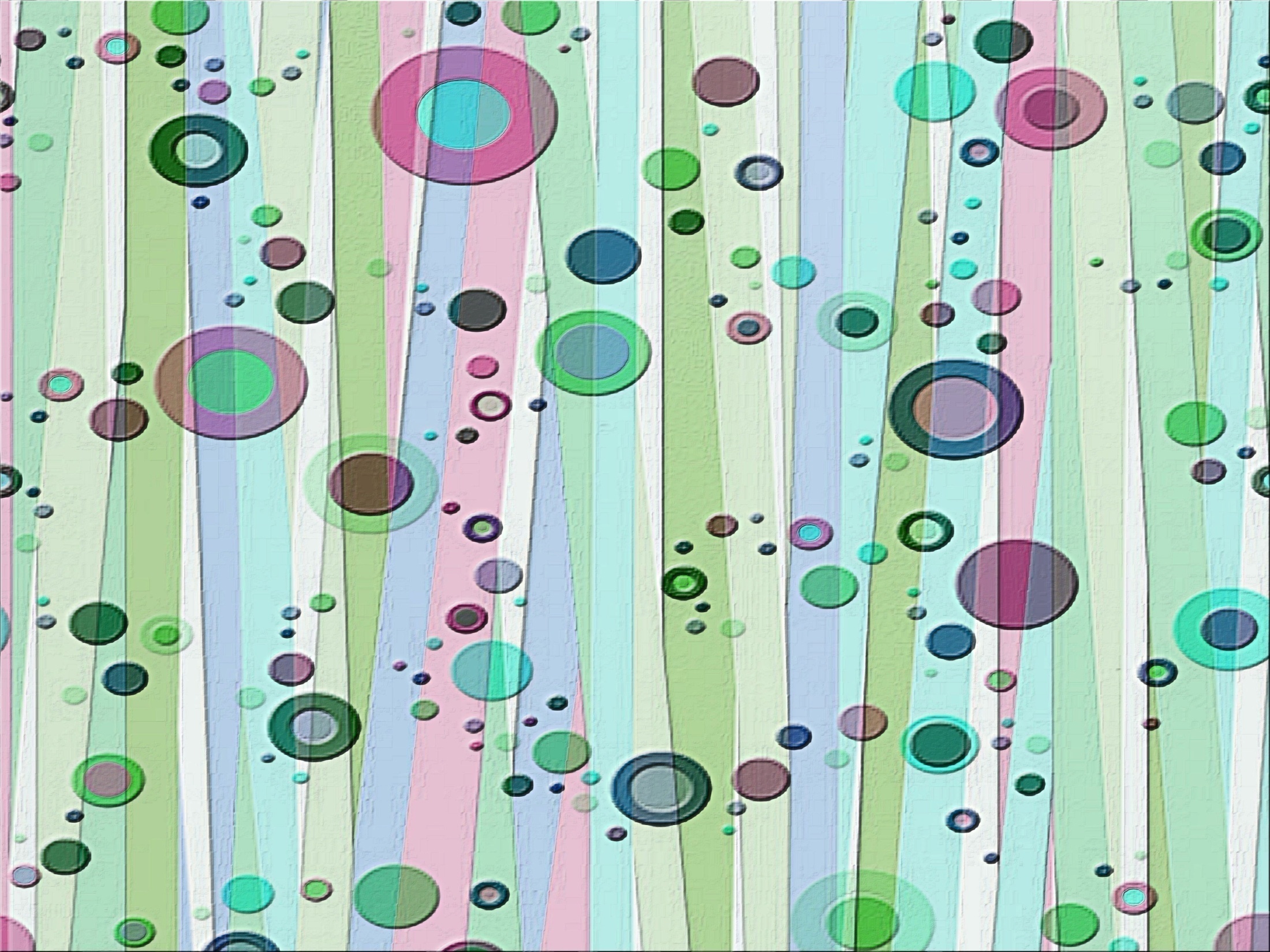 ESTUDO  METÓDICO
  O  EVANGELHO  SEGUNDO  O  ESPIRITISMO
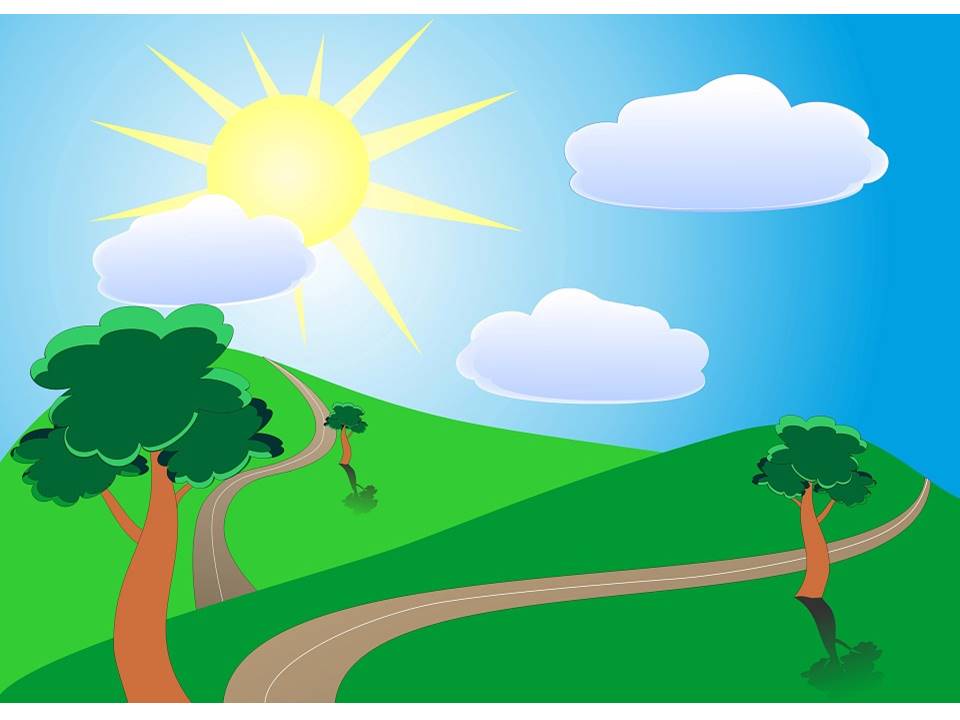 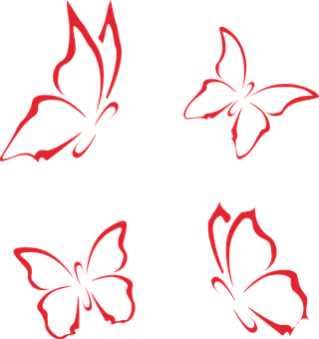 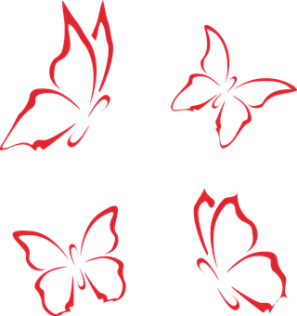 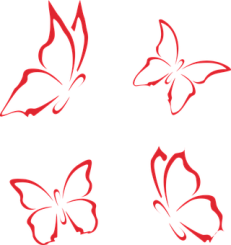 CAPÍTULO  20
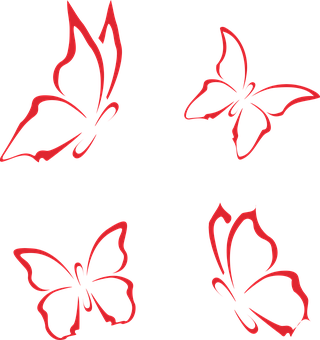 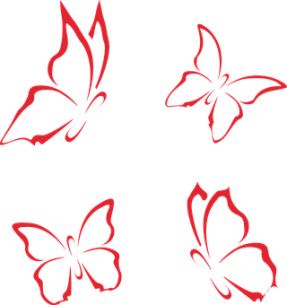 3 – MISSÃO  DOS  ESPÍRITAS
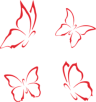 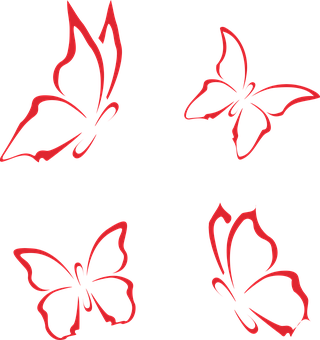 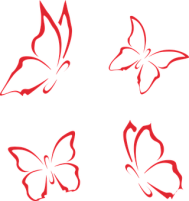 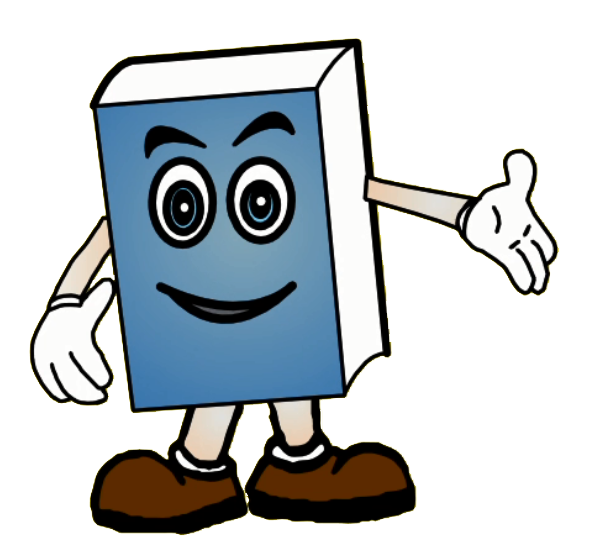 TRABALHADORES  DA  ÚLTIMA  HORA
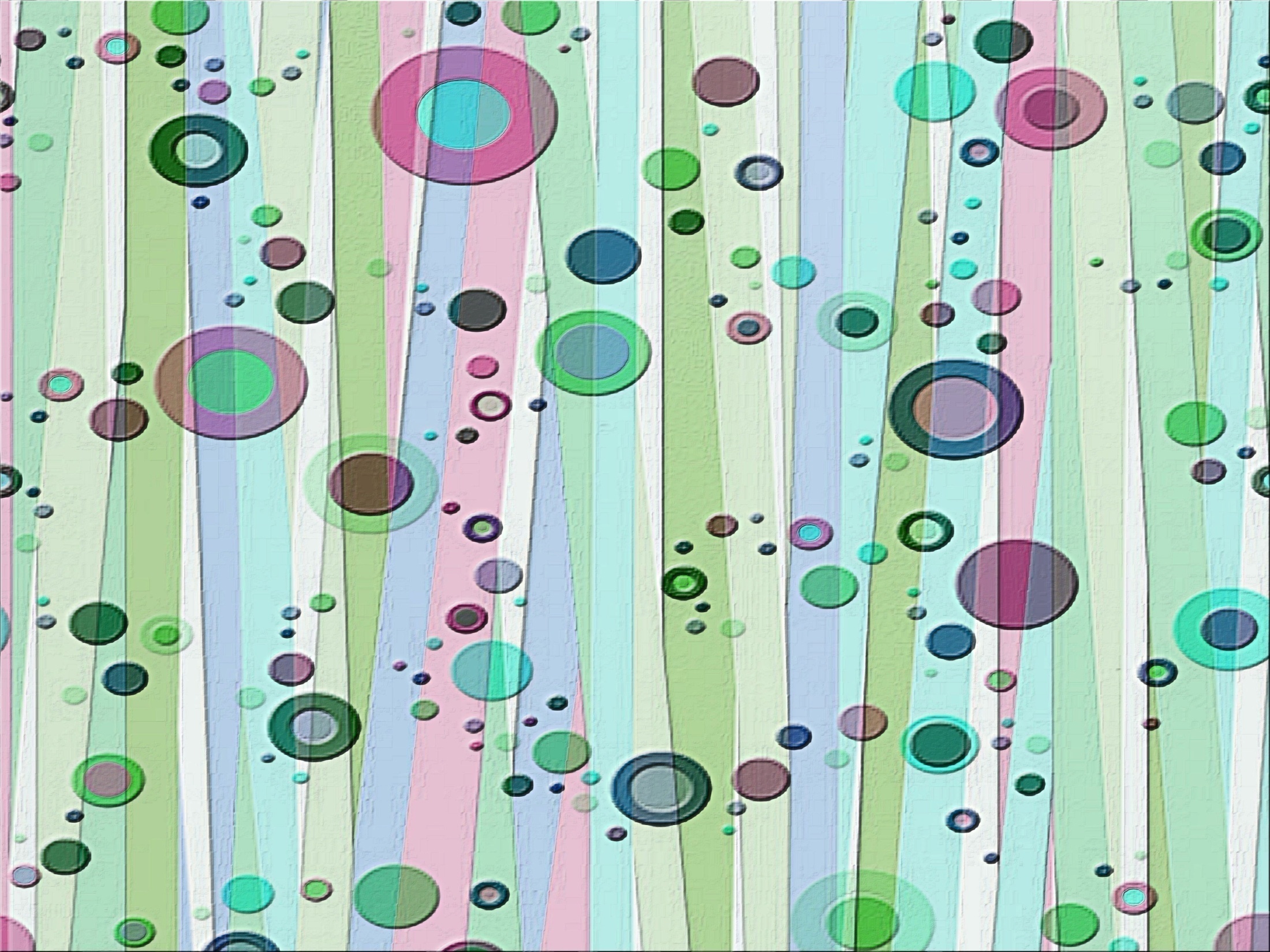 INSTRUÇÃO  ESPIRITUAL
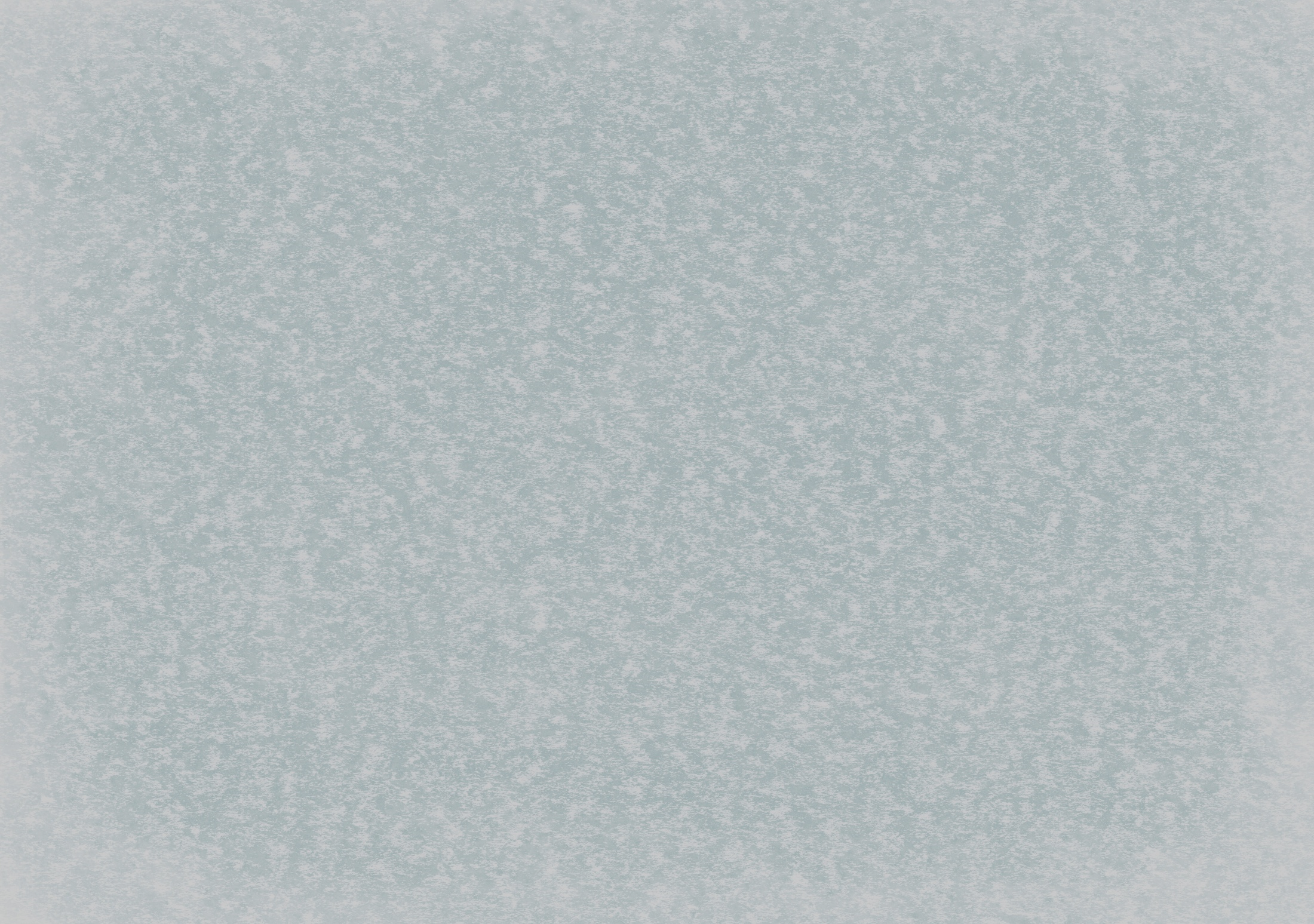 MISSÃO  DOS  ESPÍRITAS
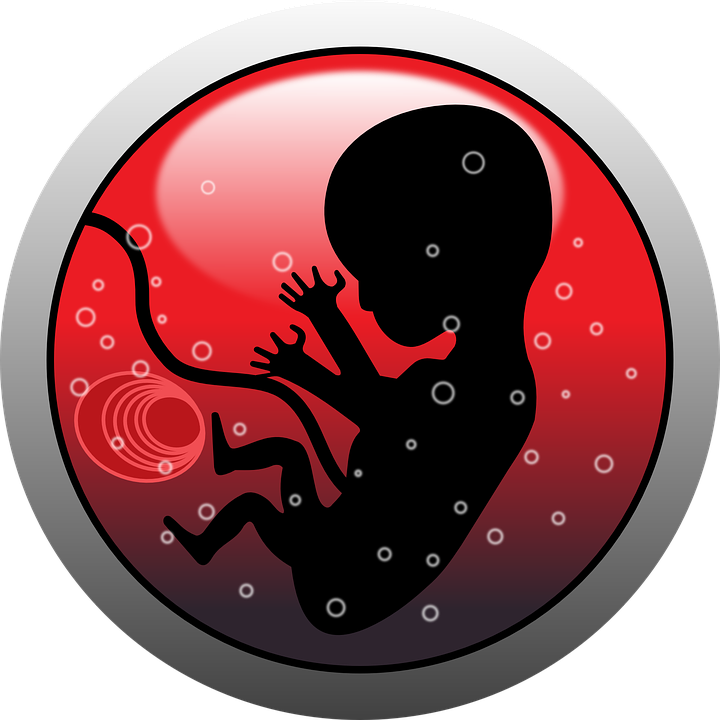 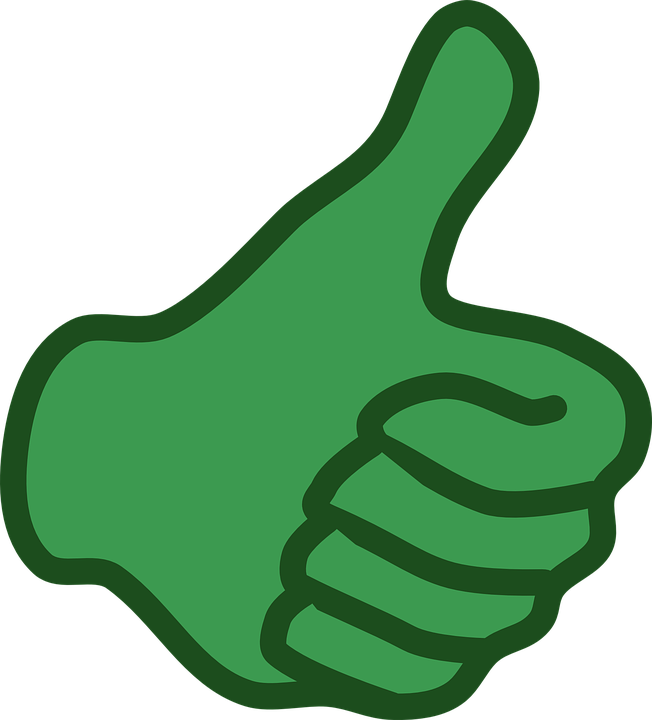 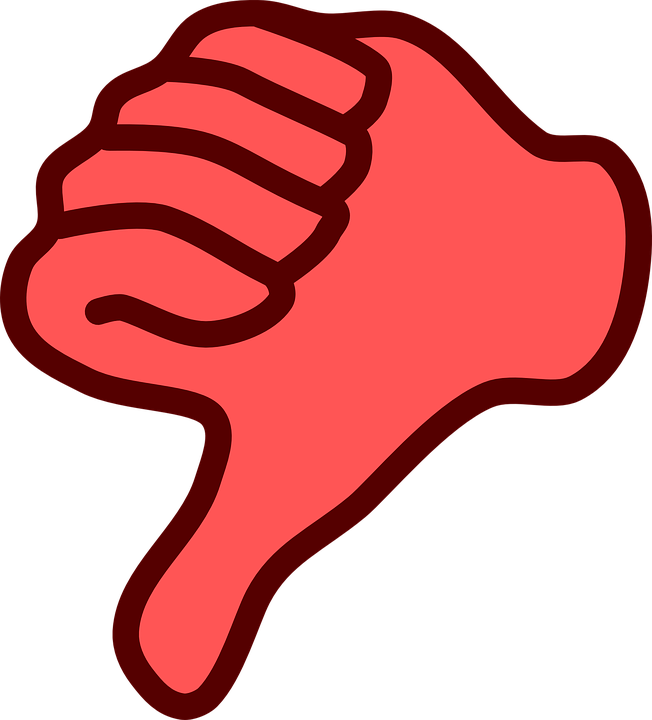 DIVULGAR  A  CONSEQUÊNCIA 
DO  BEM  E  DO  MAL.
DIVULGAR  A  REENCARNAÇÃO
ERASTO  -  Paris,  1863
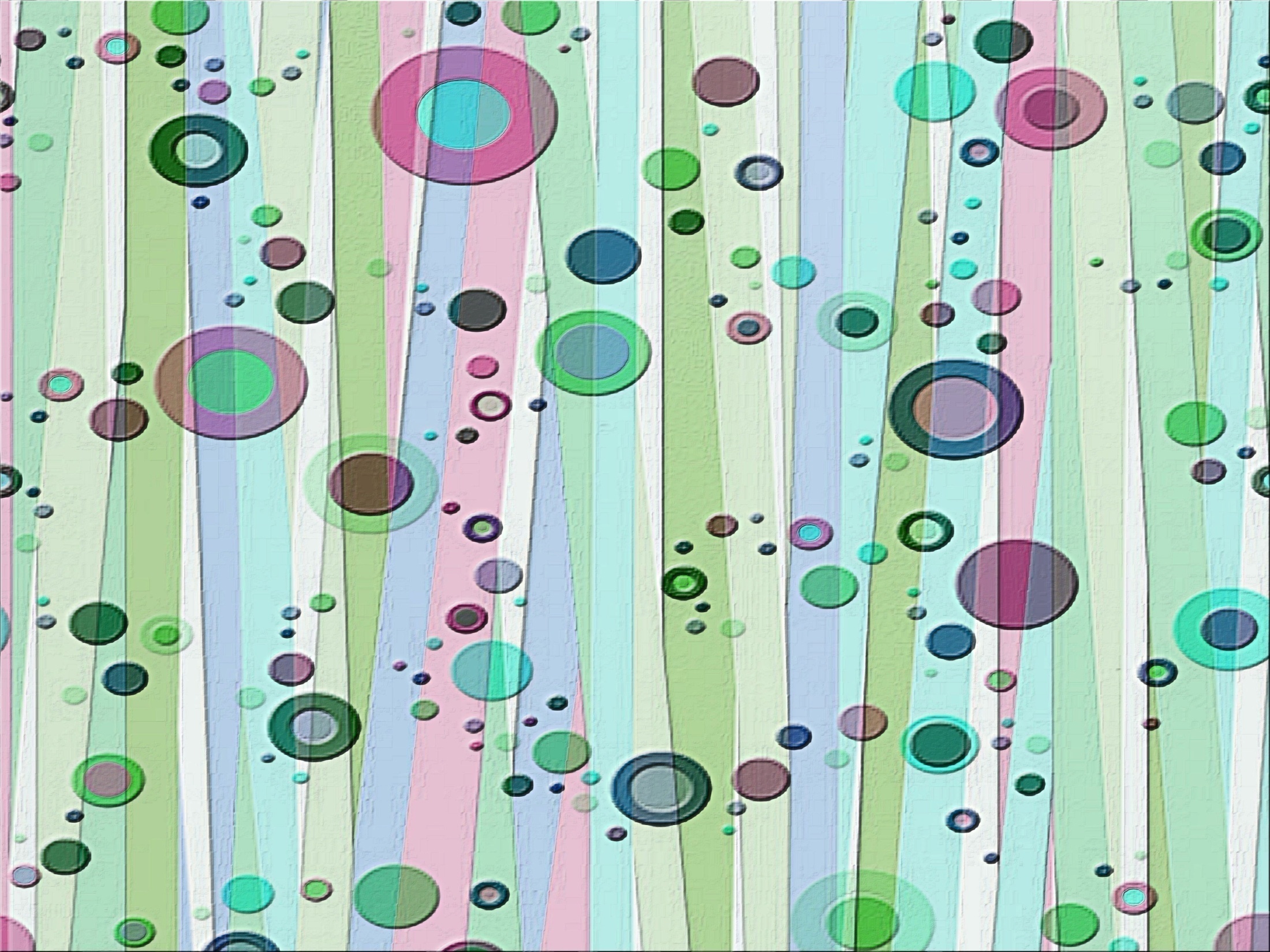 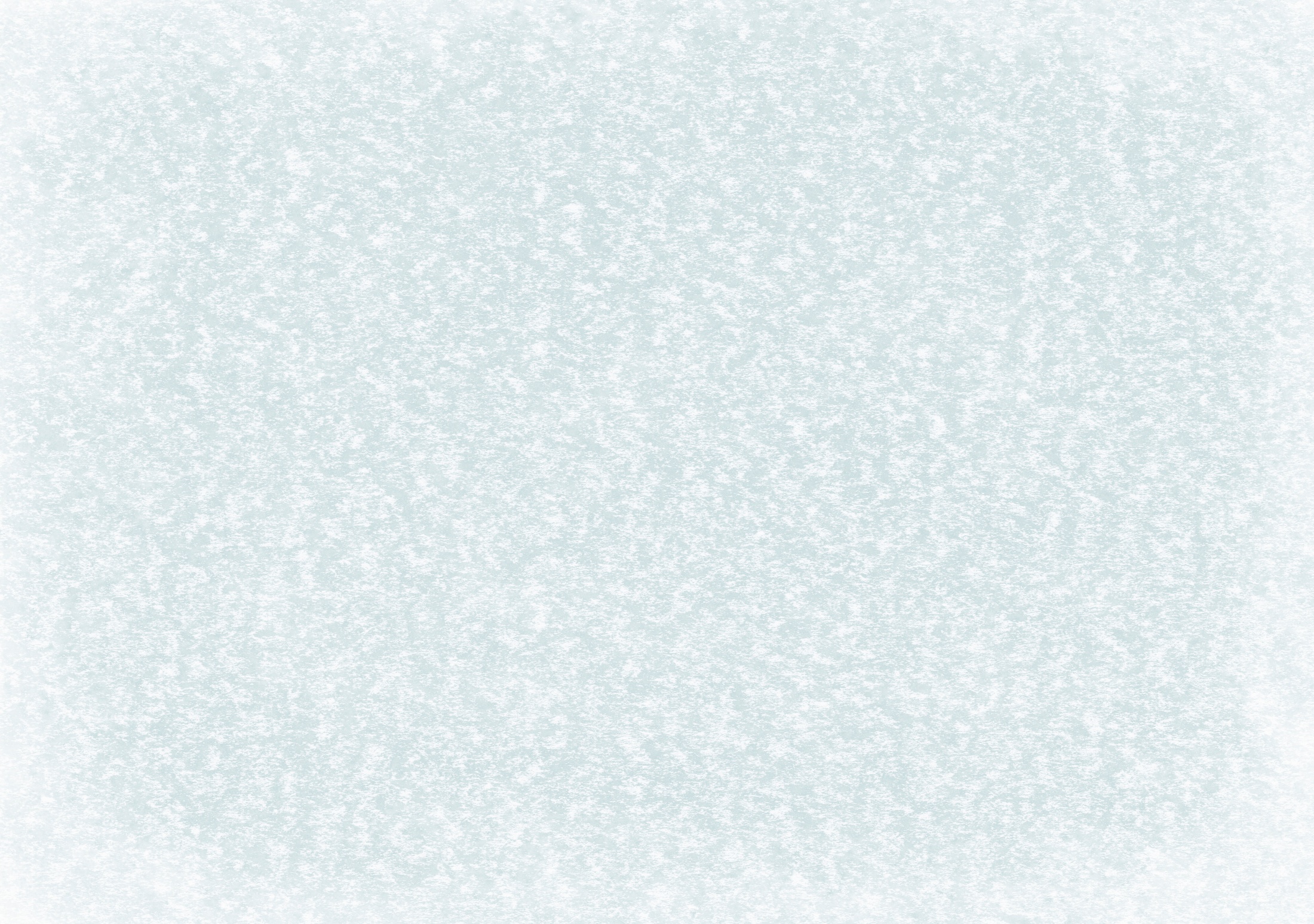 IDE  E  PREGAI!
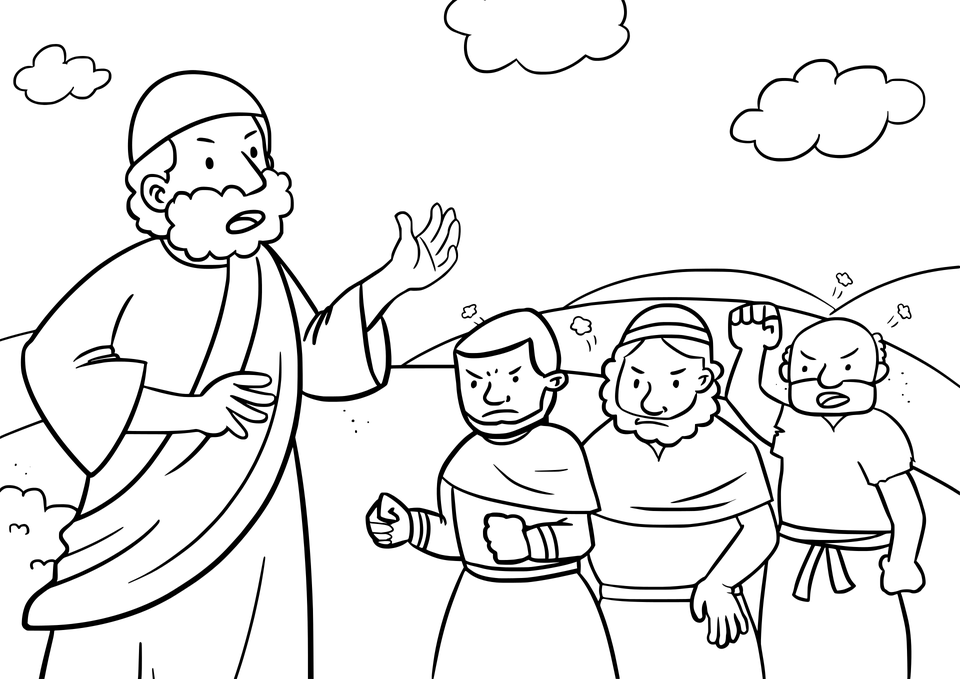 PREGAR:
SACRIFICAR:
OCUPAÇÕES  FÚTEIS
HÁBITOS
DEVEIS  REGAR  COM  OS  VOSSOS  SUORES  O  TERRENO  ONDE  TENDES  DE  SEMEAR.
A  MANSIDÃO  AOS  TIRANOS
O  DESINTERESSE  AOS  AVAROS
A  ABSTINÊNCIA  AOS  DISSOLUTOS
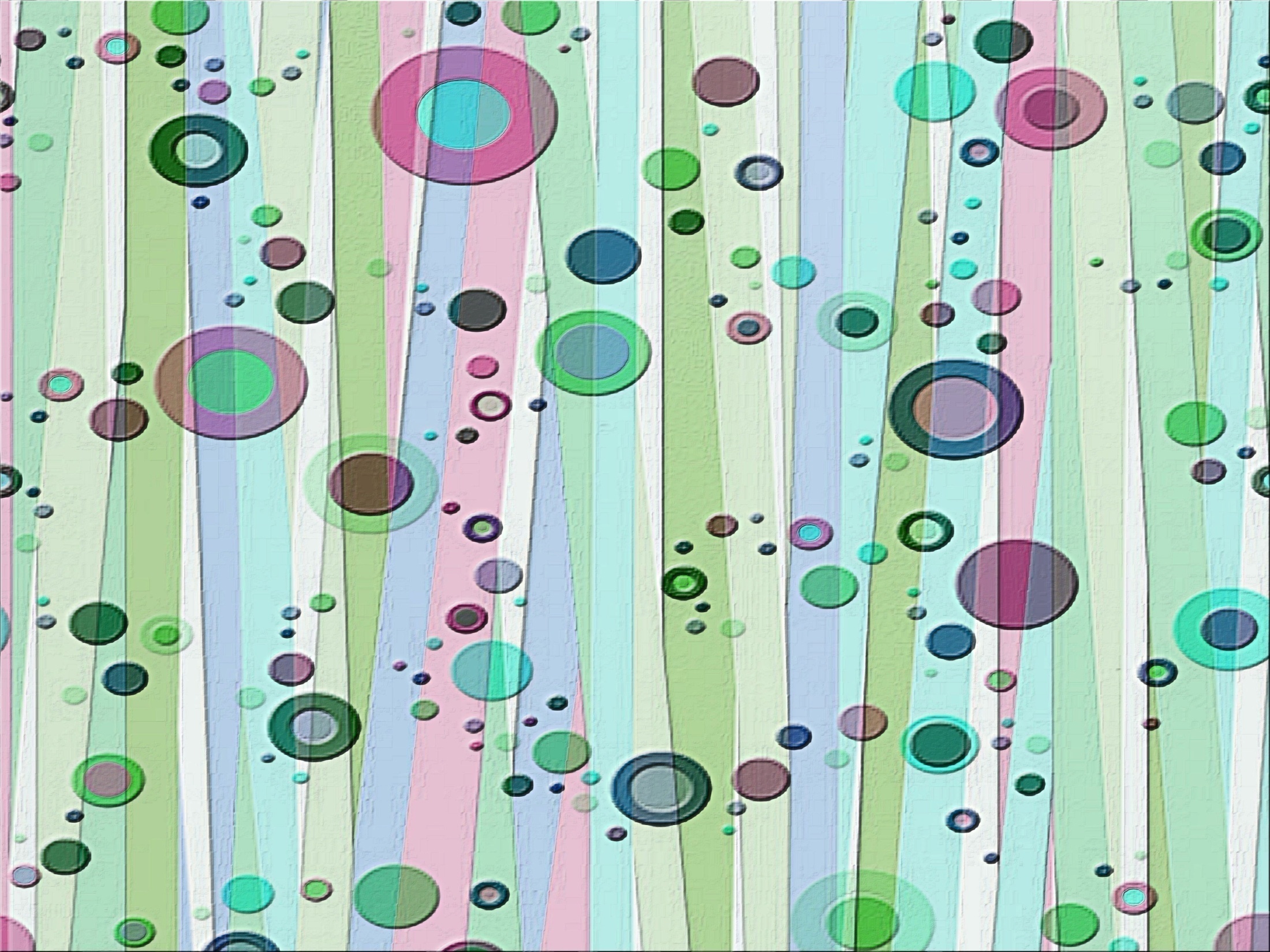 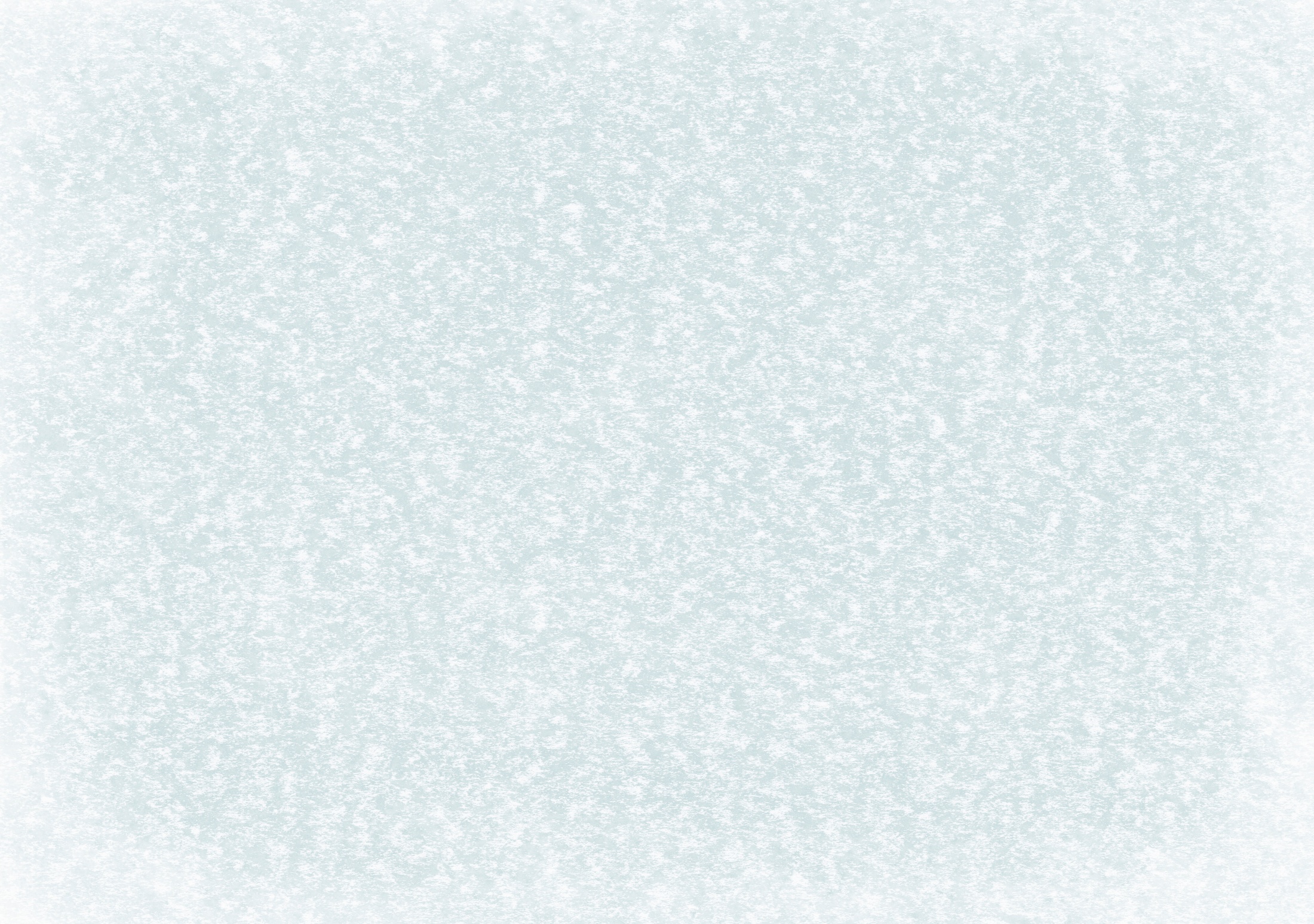 A  QUEM  LEVAR  OS  ENSINOS  ESPÍRITAS?
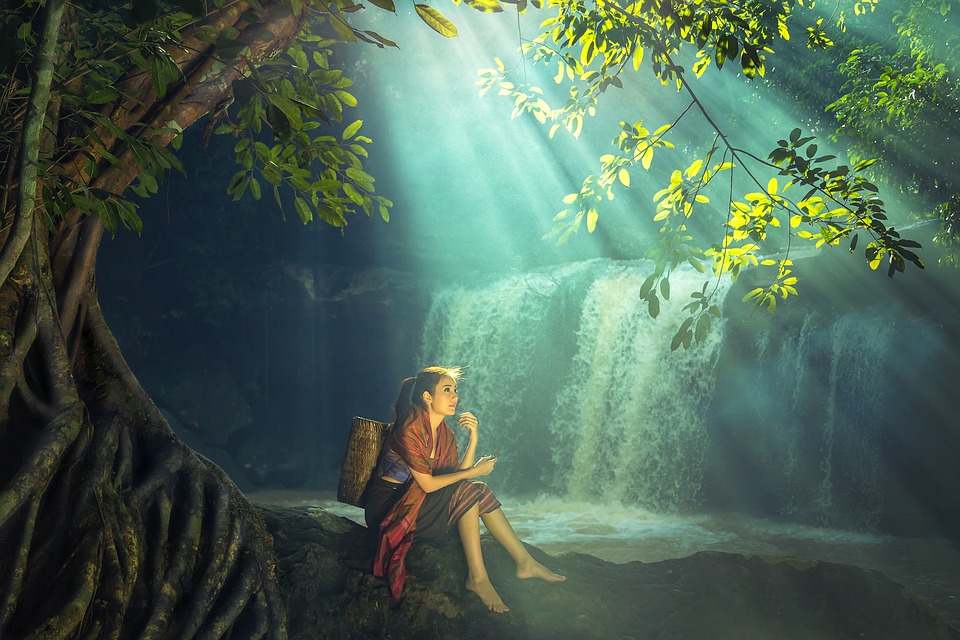 A  TODOS!
AOS  PEQUENOS  E  SIMPLIES:
QUE  OS  ACEITARÃO.
AOS  ERUDITOS:
QUE  EXIGIRÃO  PROVAS.
AOS  GRANDES:
QUE  OS  DESPREZARÃO.
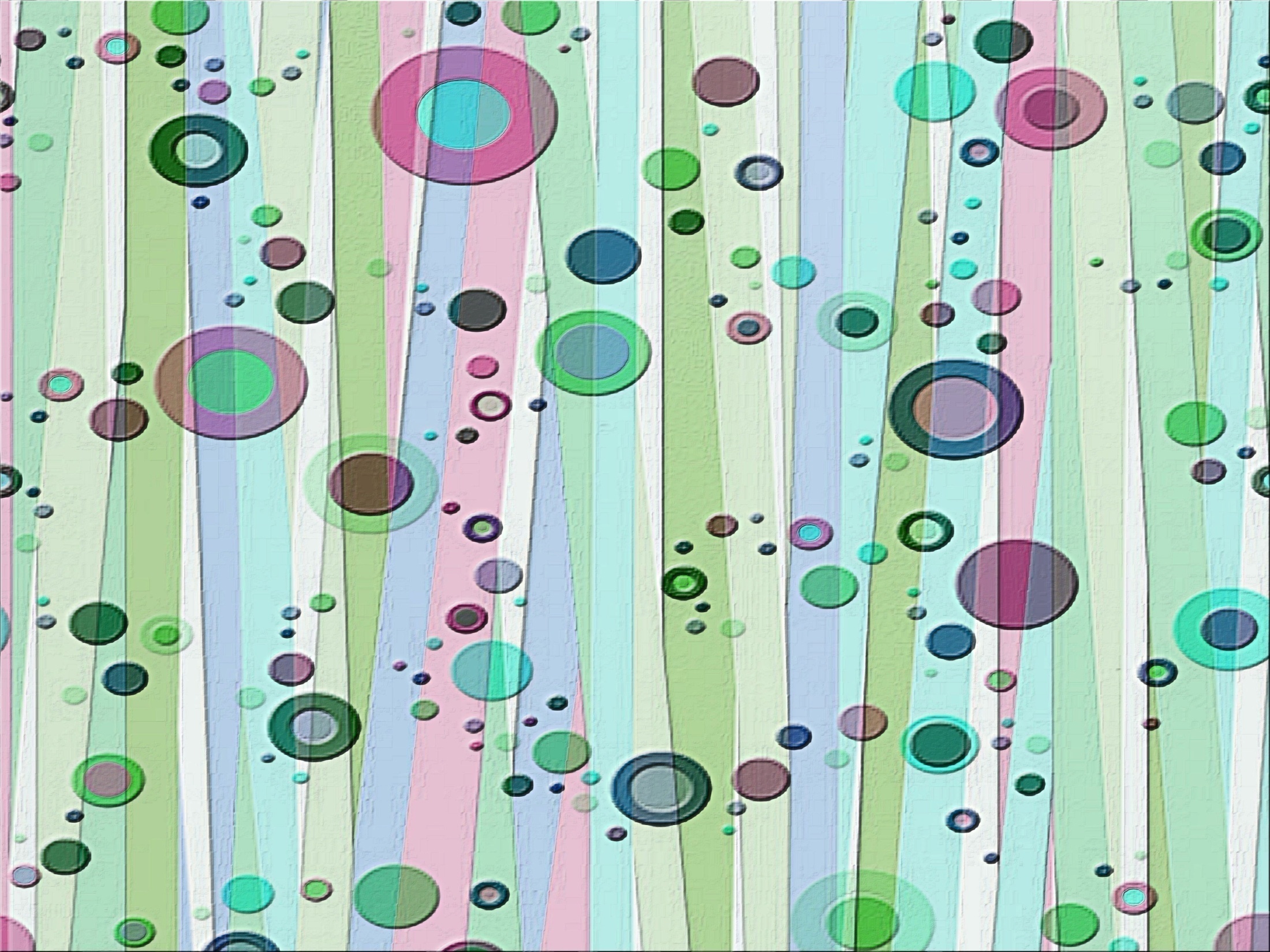 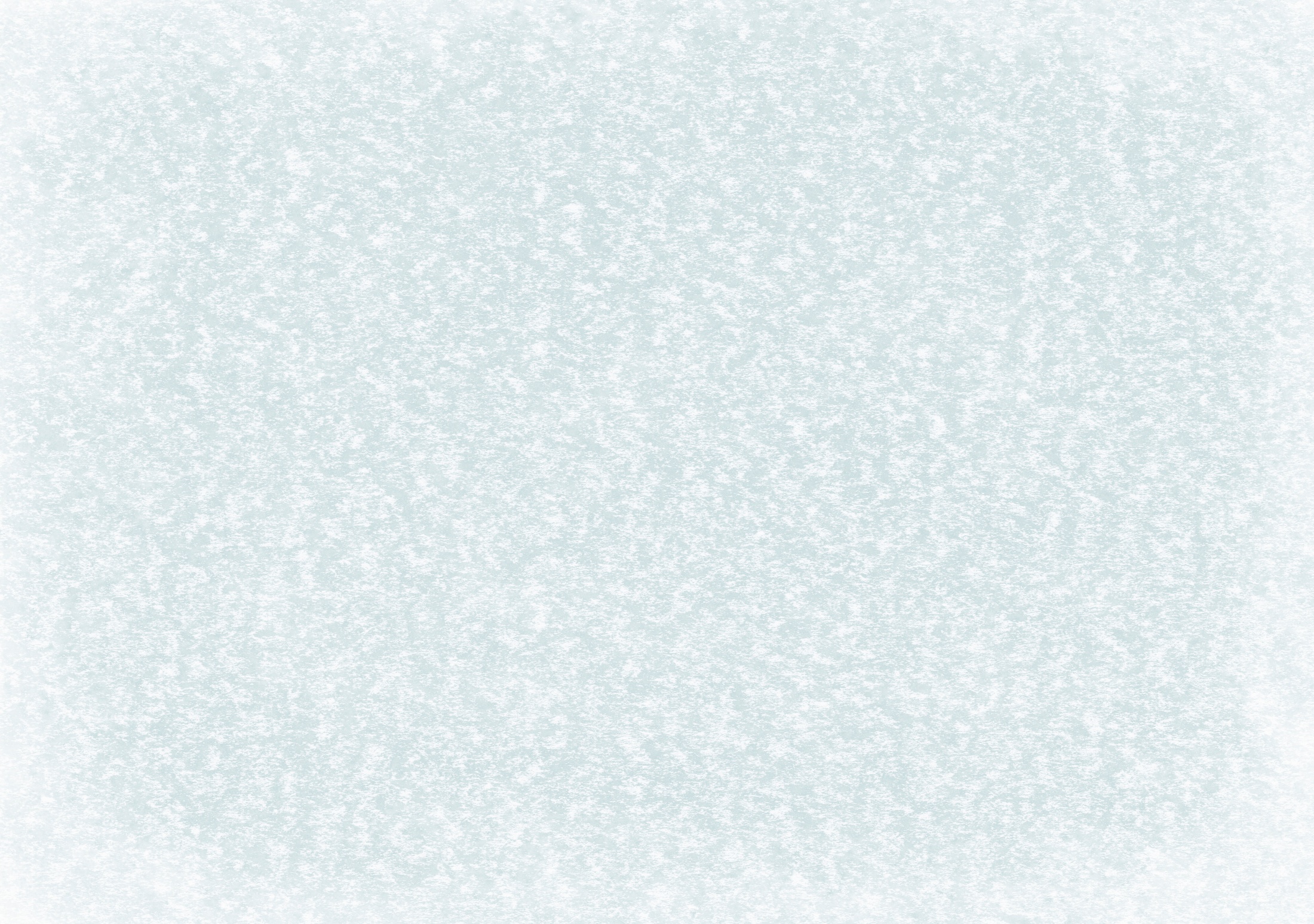 IDENTIFICAÇÃO  DOS  BONS  ESPÍRITAS:
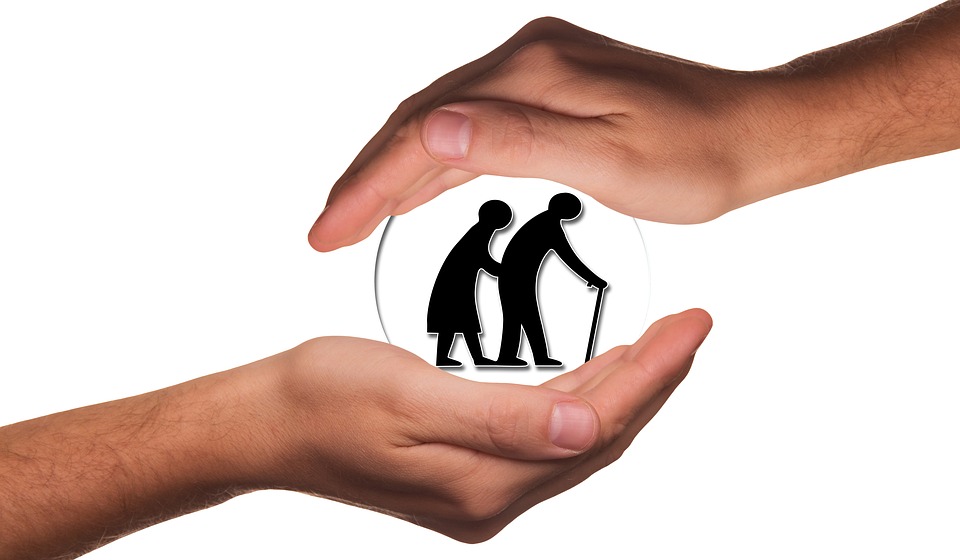 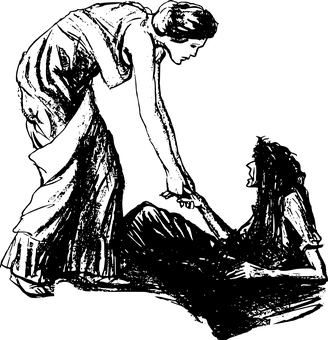 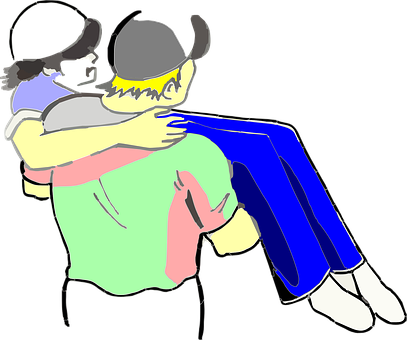 DEMONSTRAM  DESINTERESSE  PESSOAL
E  SÃO  ABNEGADOS.
ENSINAM  E  PRATICAM  A
VERDADEIRA  CARIDADE.
EXEMPLIFICAM  O  AMOR  AO  PRÓXIMO.
LEVAM  CONSOLO  AOS  AFLITOS.
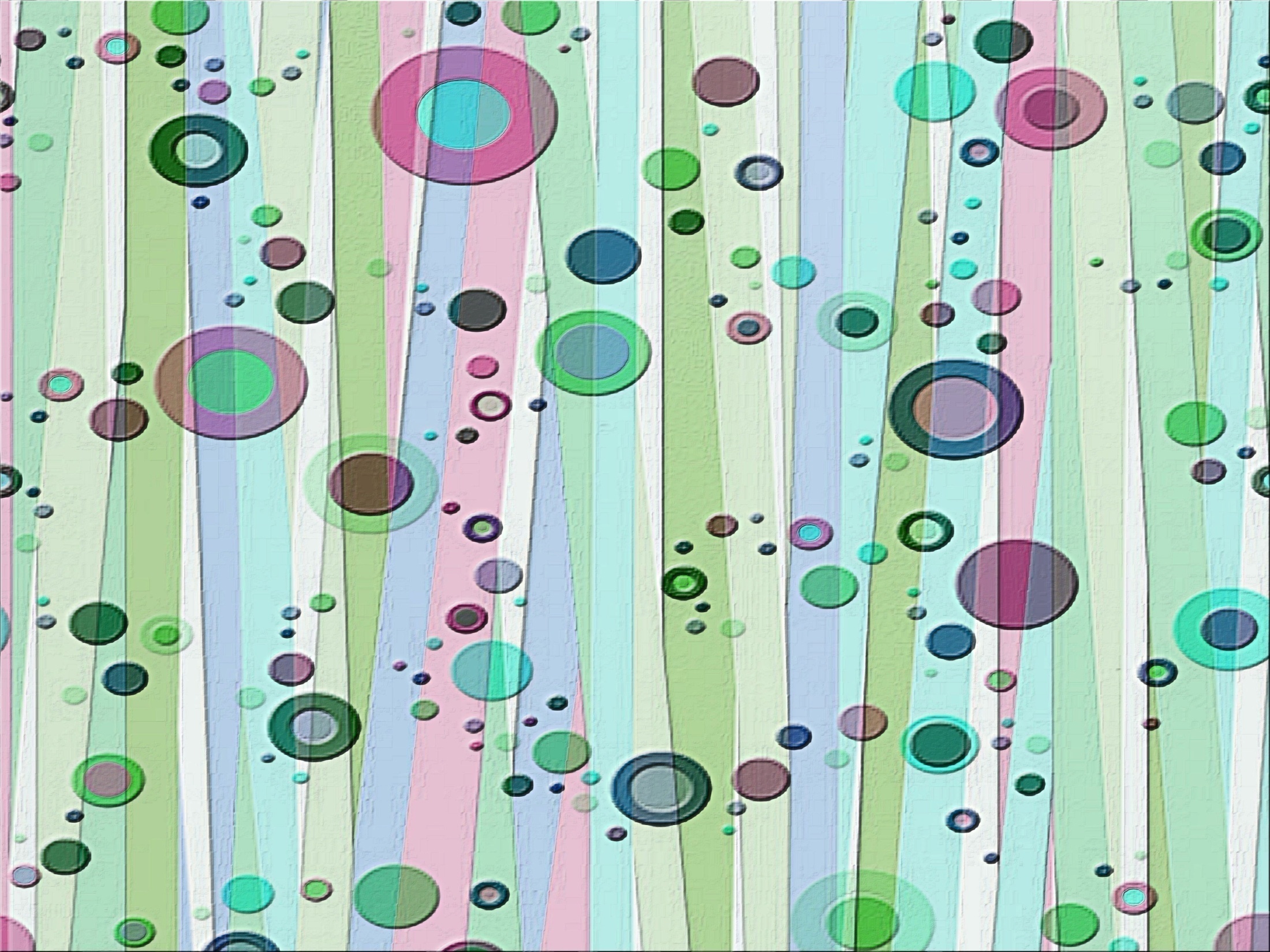 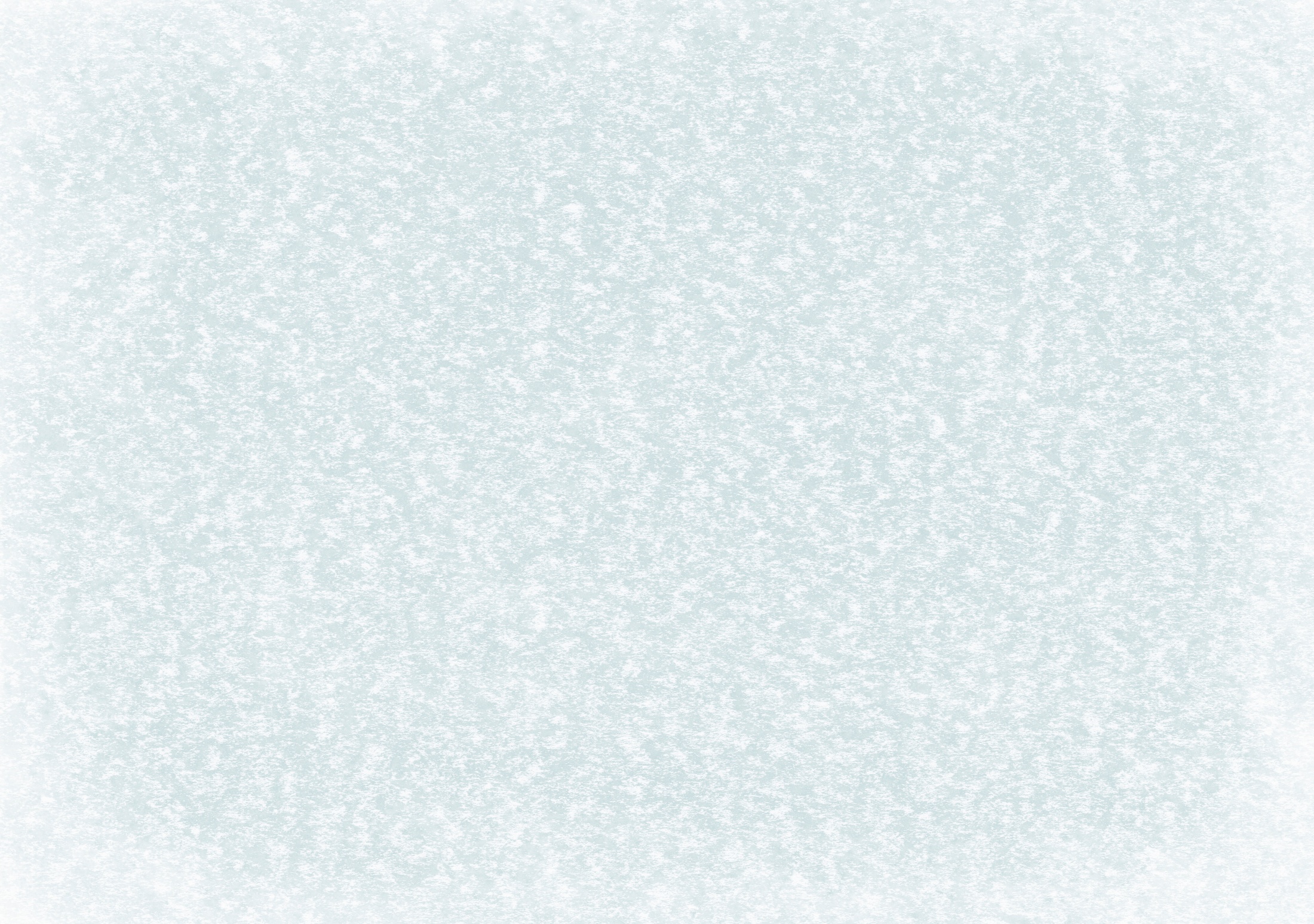 CONCLUSÃO
PALAVRAS   DE  KARDEC
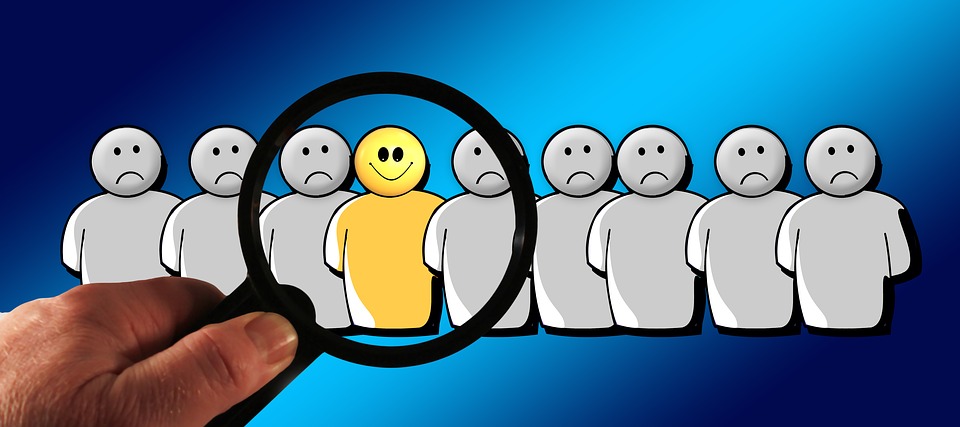 RECONHECE-SE  O  VERDADEIRO  ESPÍRITA
PELA  SUA  TRANSFORMAÇÃO  MORAL;
PELOS  ESFORÇOS  QUE  EMPREGA  PARA  DOMAR  SUAS  MÁS  INCLINAÇÕES.
(O  Evangelho  Seg.  Espiritismo  -  Cap.  XVII)
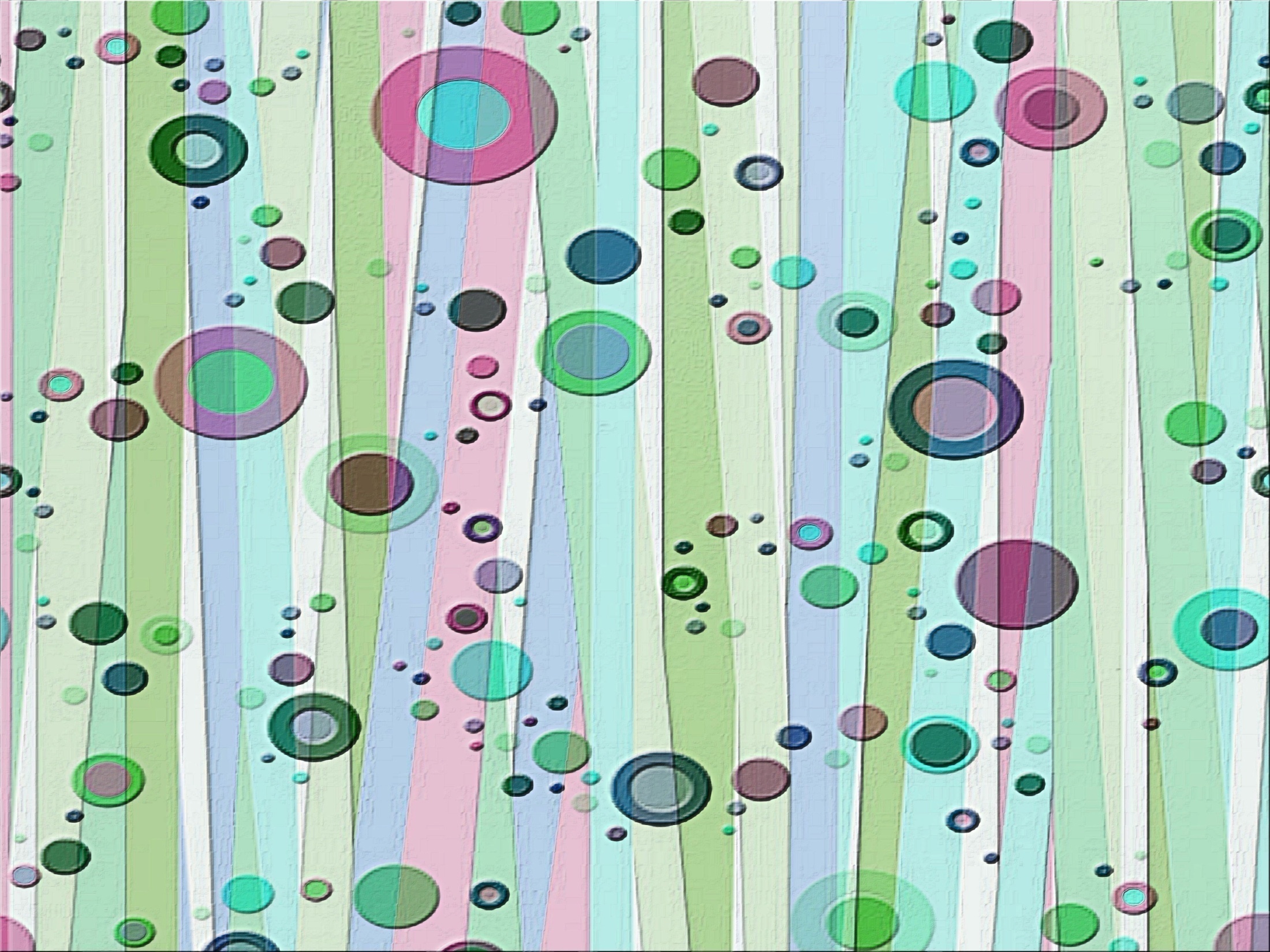 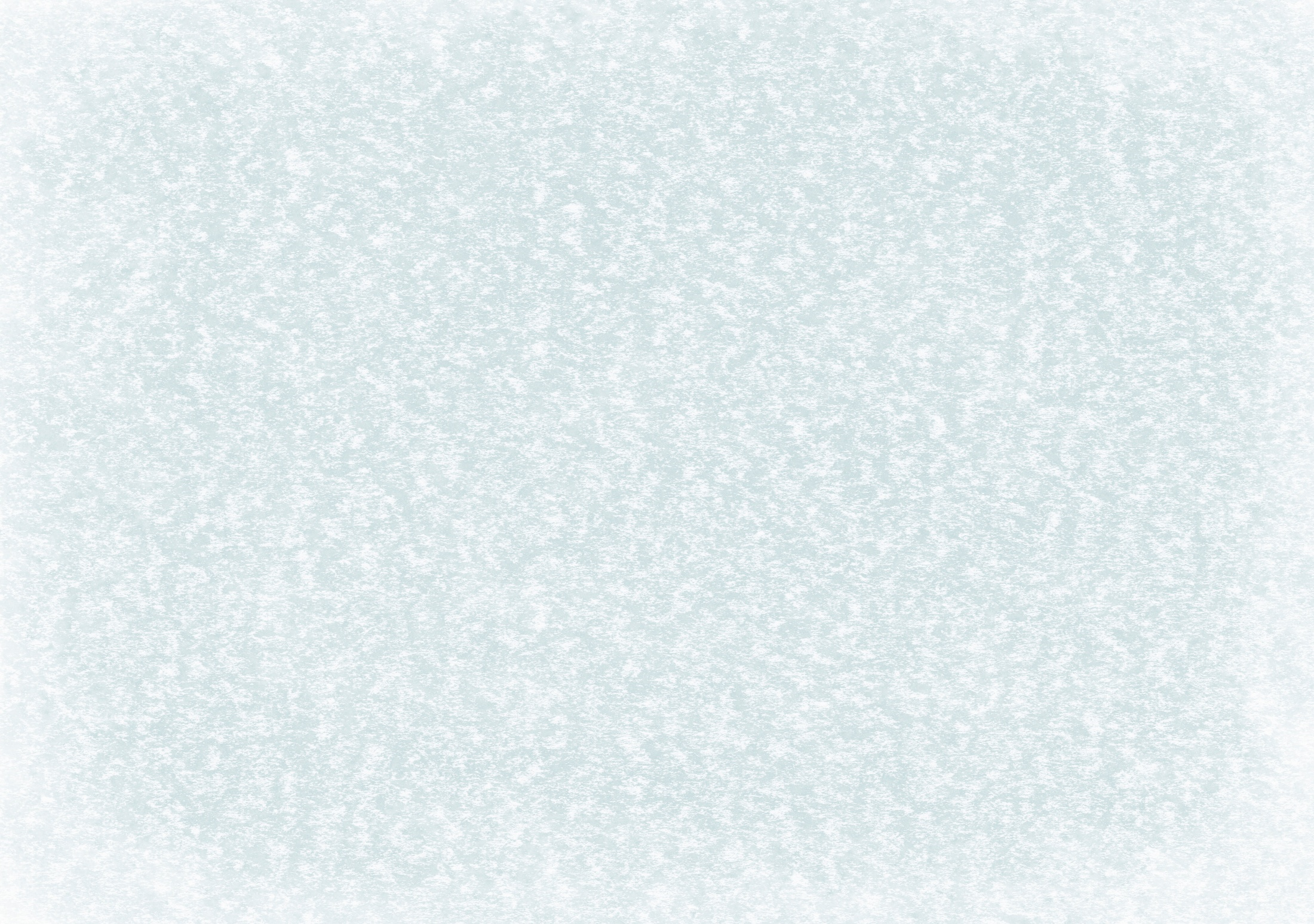 PARA  A  GENTE  PENSAR...
OBSERVE  OS  DESENHOS E  RESPONDA :  DE  ACORDO  COM  KARDEC   PODEMOS  RECONHECER  O  VERDADEIRO  ESPÍRITA  PELA  SUA :
SUBSTITUA  OS  SÍMBOLOS  PELAS  LETRAS
F
T
R
S
L
N
M
A
Ç
O
A
Ç
T
R
N
S
F
O
R
M
A
Ã
O
___  ___  ___  ___  ___  ___  ___  ___  ___  ___  ___  ___  ___  

                                
                                ___  ___  ___  ___  ___
M
R
A
L
O
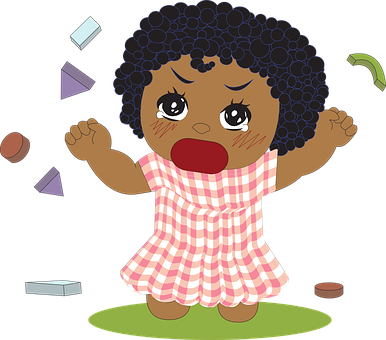 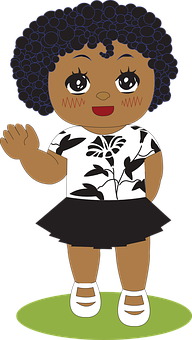